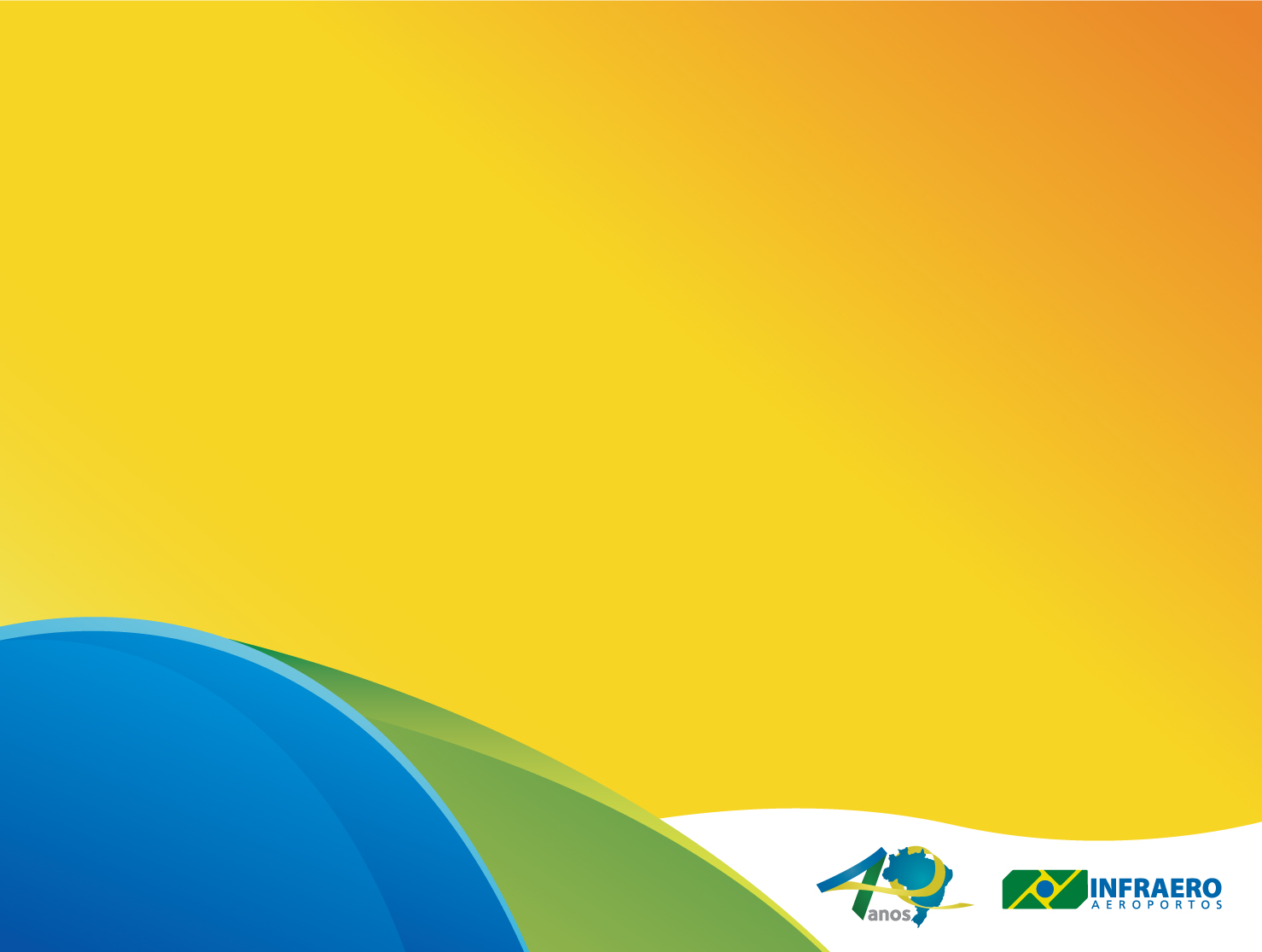 REGIME DIFERENCIADO DE CONTRATAÇÕES PÚBLICAS – RDC (Lei nº 12.462/2011)
Experiência Infraero
José Antonio Pessoa Neto
Superintendente 

Brasília, 21 de maio de 2013
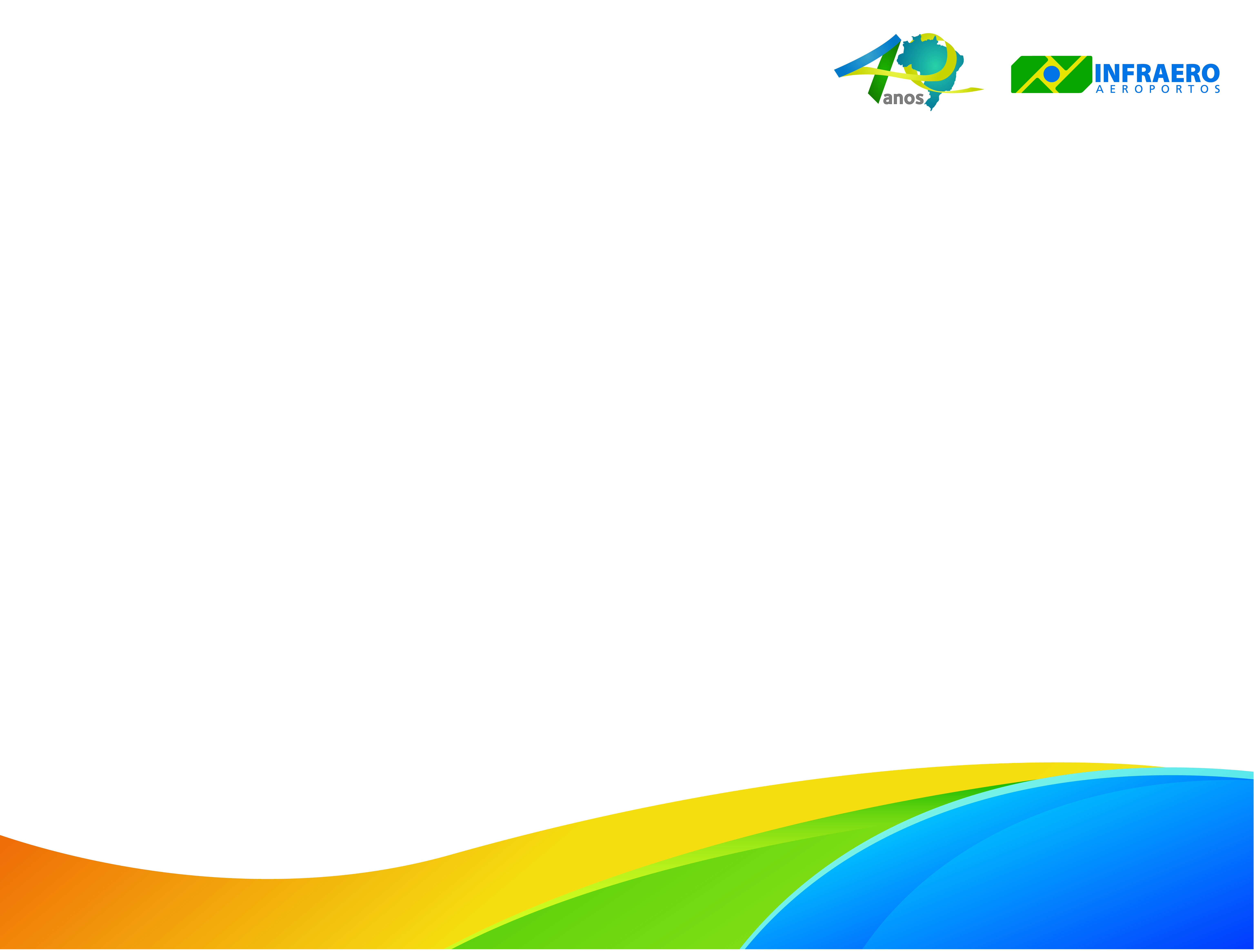 Experiência Infraero
☺ Adoção do RDC 
41 processos licitatórios conclusos (homologados)
Outros 9 em processamento (já publicados)

☺ Economia em relação aos valores estimados
	12,2%

☺ Indicador de Tempo Médio
	O prazo médio tabulado, contado da publicação do edital até a homologação, é 42% (2012) e 61% (2013) inferior ao verificado na modalidade Concorrência.
2
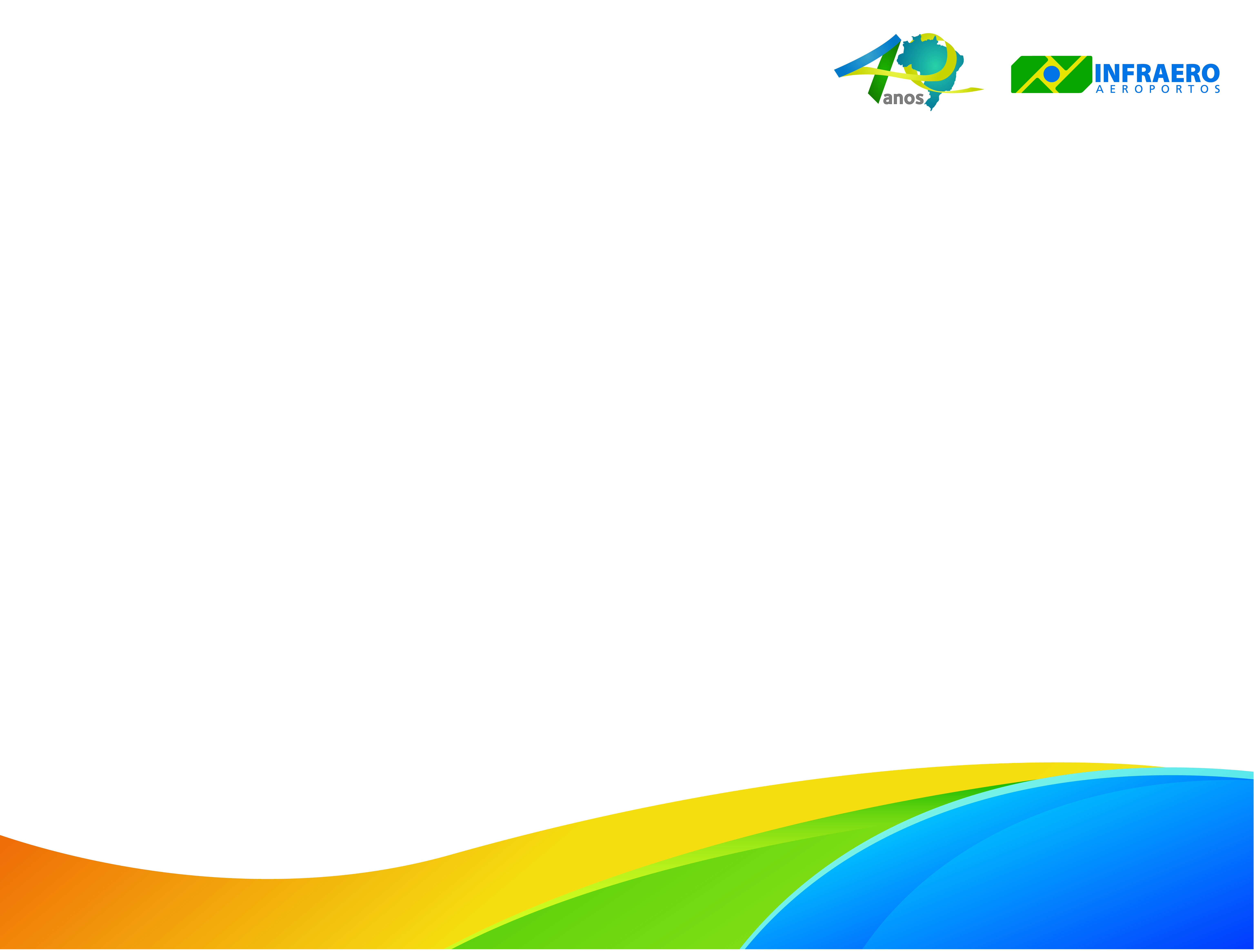 Experiência infraero
Atualizado até 20/05/2013 
Prazos em dias corridos (Data publicação edital até data homologação)
Fonte: Demonstrativo de Licitações Consolidado
Elaboração: Gerência de Normatização e Sistemas - LCNS
3
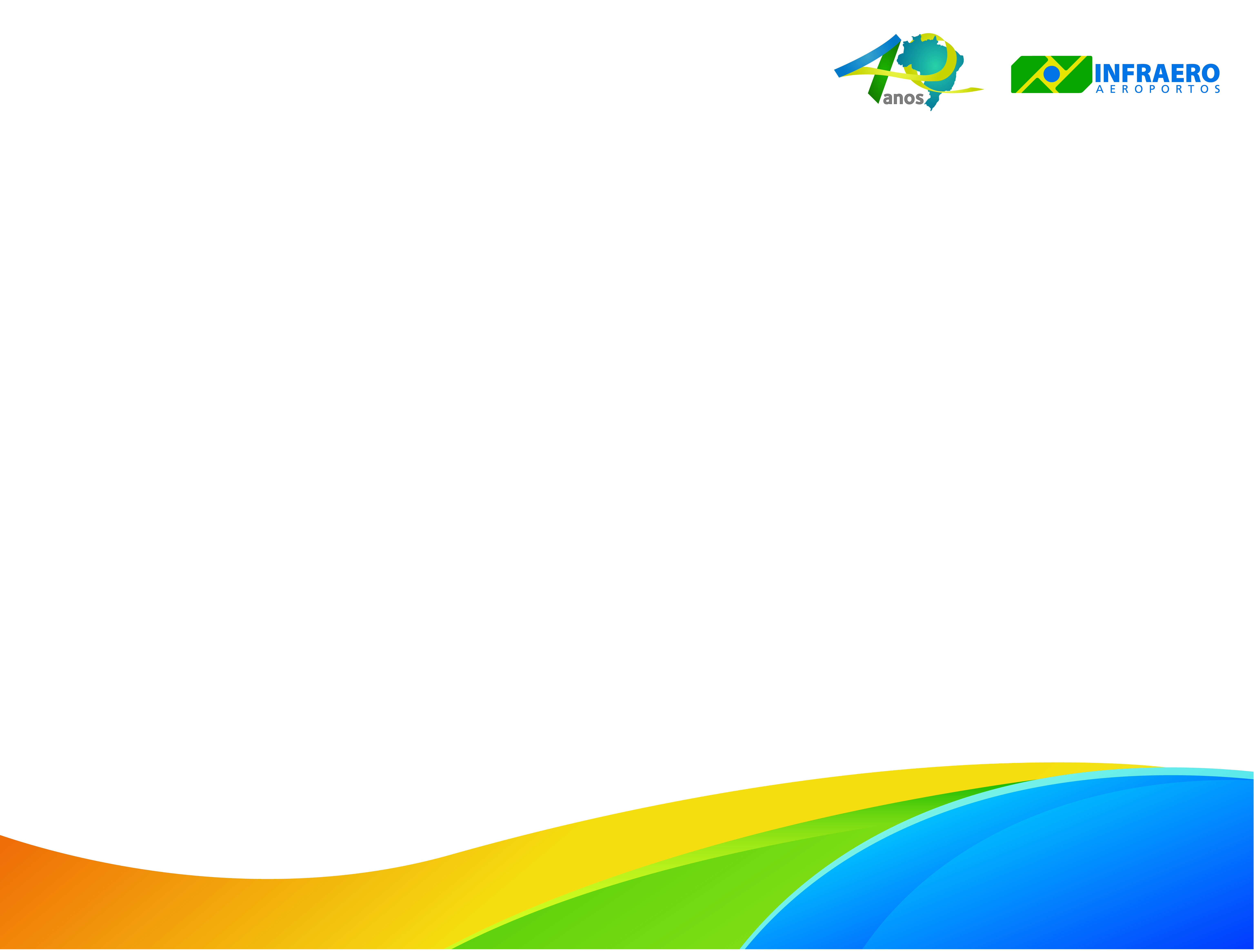 Experiência Infraero
Atualizado até 20/05/2013 
RDC – Fase recursal única
Fonte: Demonstrativo de Licitações Consolidado
Elaboração: Gerência de Normatização e Sistemas - LCNS
4
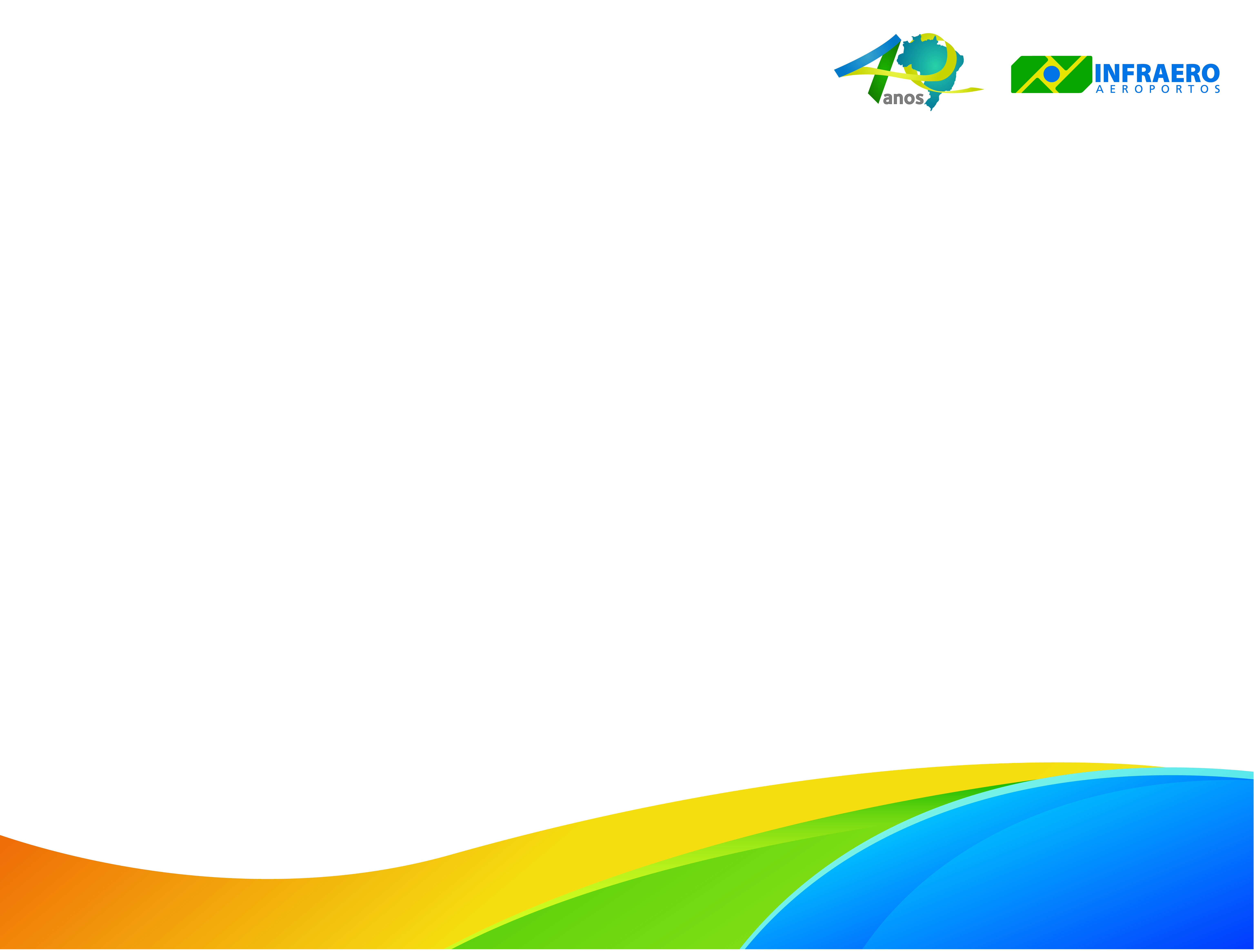 Experiência Infraero
5
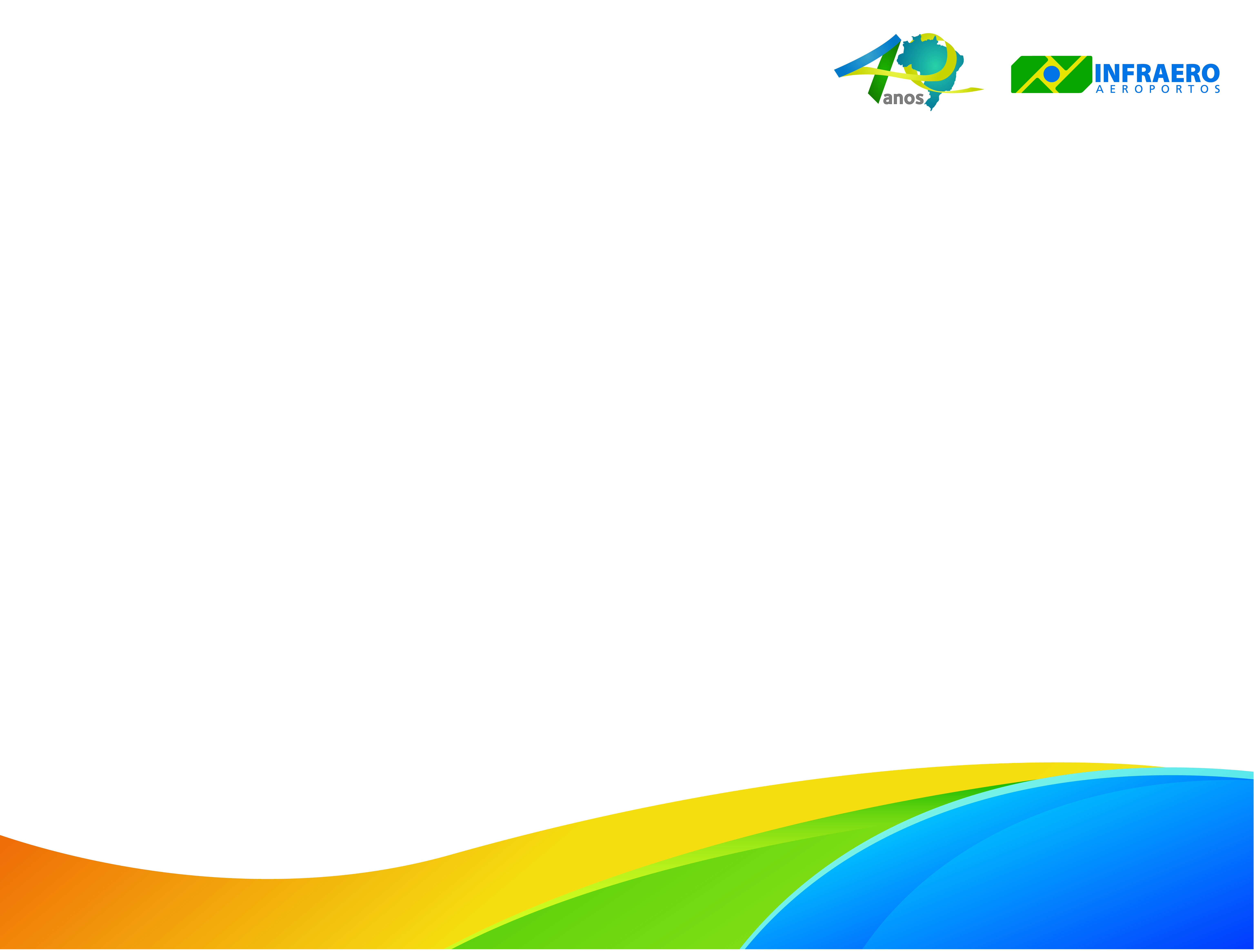 Caso Hipotético – Obra > R$ 1,5 Milhão
QUANTOS MODELOS DE EDITAIS?
6
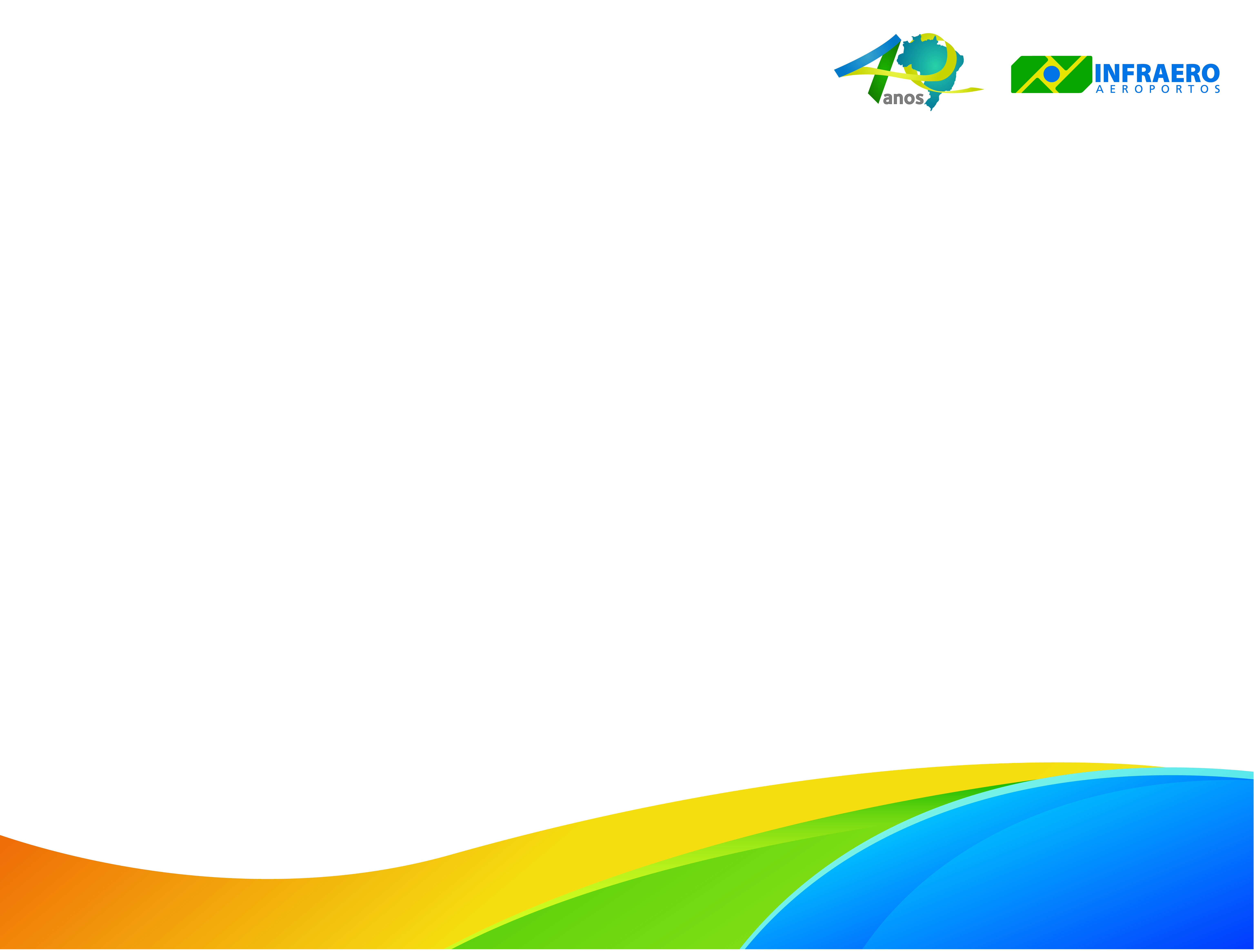 RDC – Julgados TCU
☺ 163/2012 – Plenário RDC Presencial 003/DALC/SBGL/2011;
☺ 202/2012 – Plenário RDC Presencial 001/DALC/SBSV/2011;
☺ 1036/2012 – Plenário Obras Copa - Relatório Caixa Econômica Federal;
☺ 1324/2012 – Plenário RDC Presencial 004/DALC/SBFZ/2011;
☺ 1538/2012 – Plenário Obras Copa - Relatório Caixa Econômica Federal;
☺ 1874/2012 – Plenário – RDC Obras da Torre de Recife;
☺ 2840/2012 – Plenário – RDC Eletrônico 008/DALC/SBFL/2012;
☺ 2880/2012 – Plenário – Relatório Obras do TPS 3 Confins;
☺ 3011/2012 – Relatório Fiscalização Obras Copa; 
☺ 7288/2012 – 2ª Câmara – RDC Eletrônico 008/DALC/SBFL/2012; 
☺ 305/2013 – Plenário – RDC 017/DALC/SBCF/2012; 
☺ 518/2013 – 2ª Câmara – RDC 006/DALC/SBSV/2012; 
☺ 660/2013 – Plenário – RDC Presencial 004/DALC/SBFZ/2011; 
☺ 671/2013 – Plenário – RDC Eletrônico 014/DALC/SBSV/2012;
☺ 306/2013 – Plenário – RDC Eletrônico 014/DALC/SBSV/2012.
7
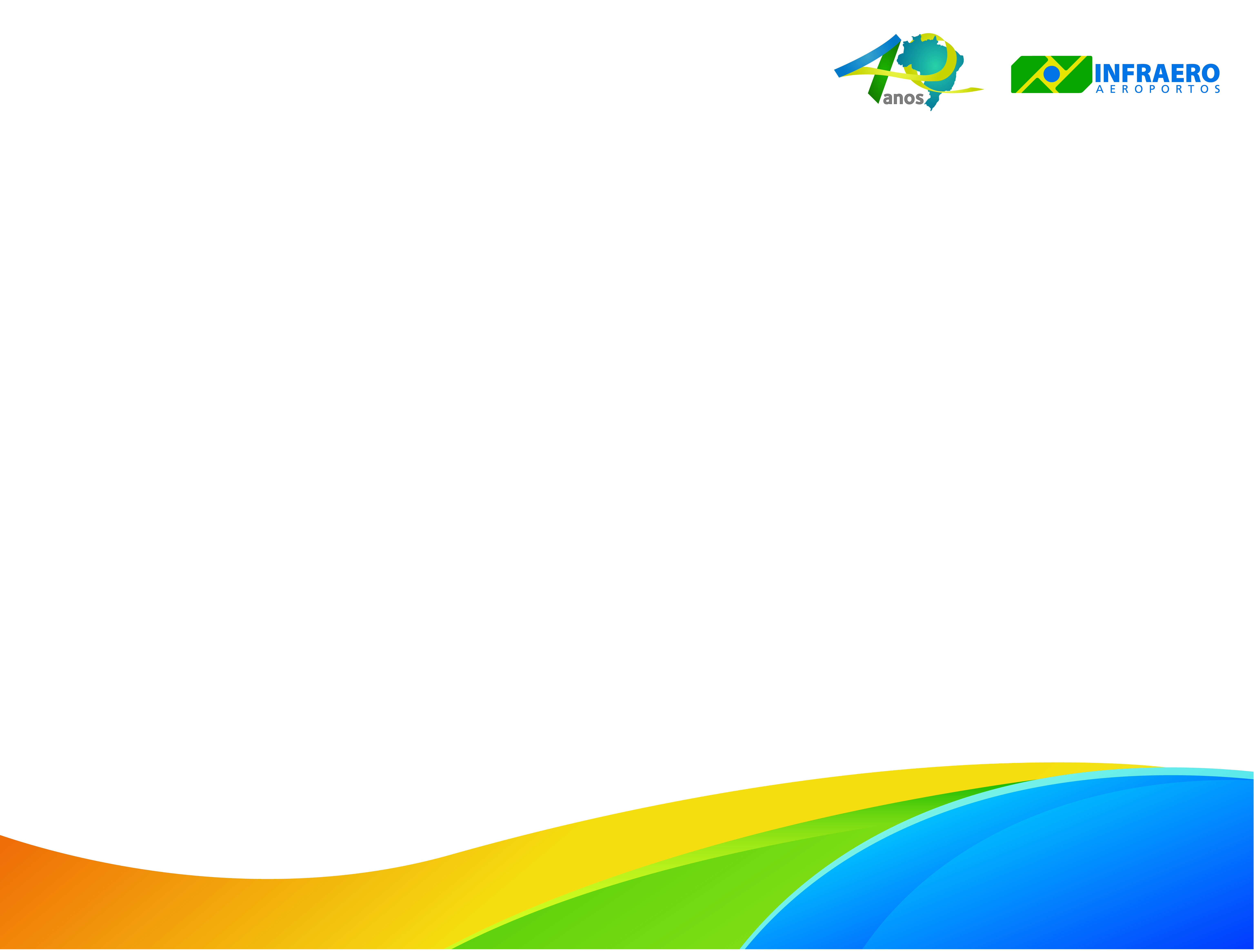 RDC – Alguns Benefícios
☺ Sigilo do Orçamento 
inibição à formação de cartéis
transparência e segurança

☺ Agilidade na contratação
inversão de fases
fase recursal única
contratação integrada

☺ Etapa Competitiva
disputa aberta e/ou combinada
possibilidade de negociação

☺ Padronização Editais
8
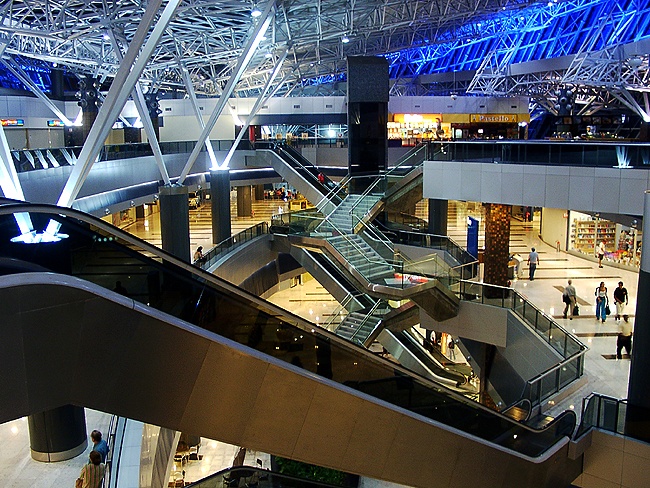 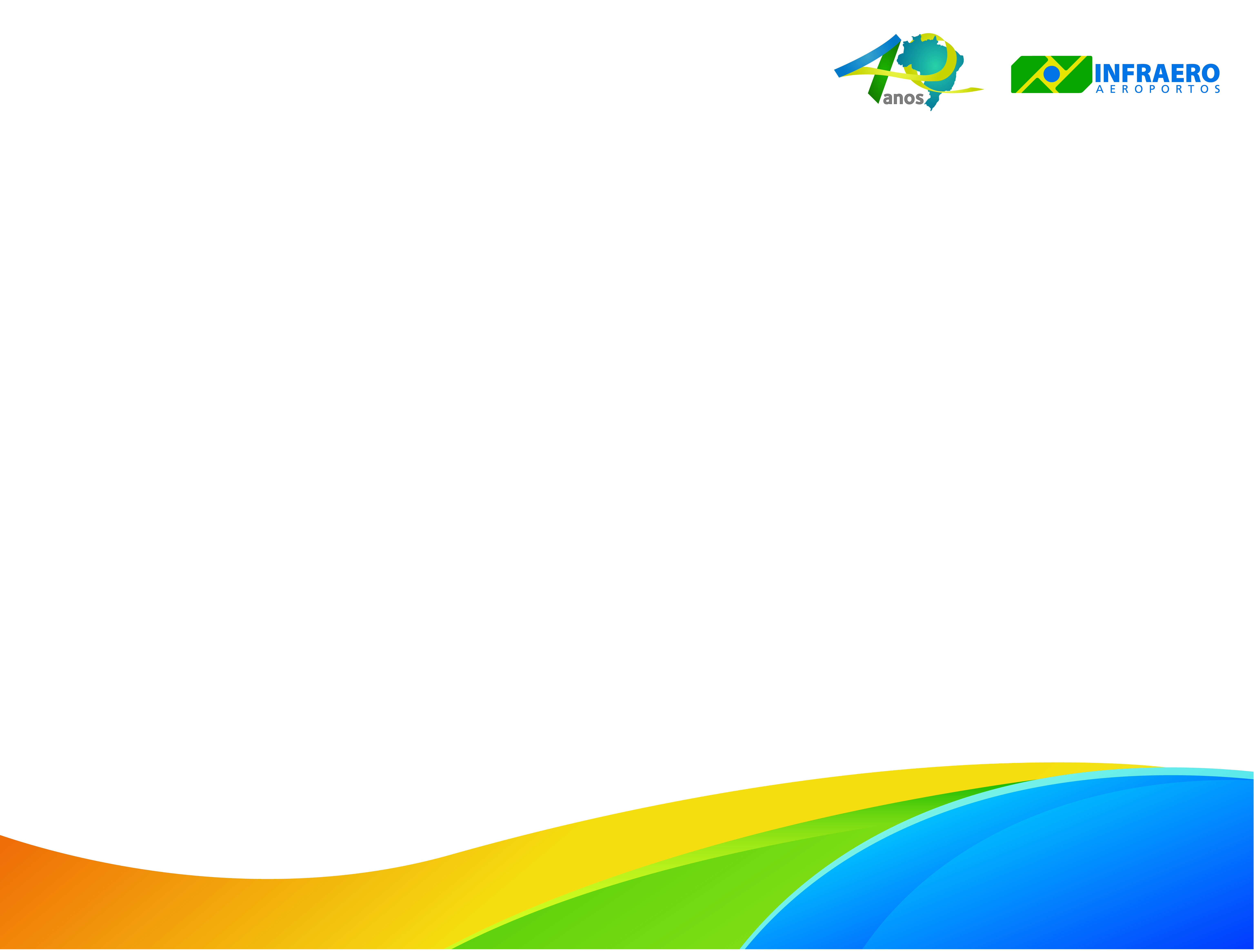 e-mail: joseantonioneto@infraero.gov.br 
    Obrigado!!!
9